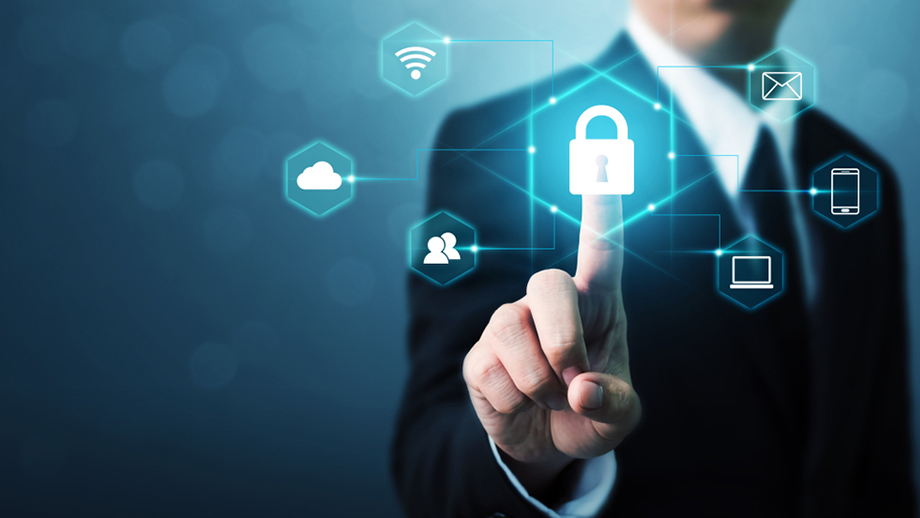 Por que a sua empresa precisa de um programa de Compliance?
São Paulo, 21 de novembro de 2019
O que é Compliance?
Compliance vem do verbo em inglês to comply que nada mais é do que estar em conformidade com as leis, padrões éticos, regulamentos internos e externos;

Compliance é o dever de estar em conformidade com atos, normas e leis, para seu efetivo cumprimento;

Compliance é um sistema de controle interno que permite esclarecer e proporcionar maior segurança àqueles que utilizam a contabilidade e suas demonstrações financeiras para análise econômico-financeira.
Linha do Tempo
Virada do século XX - criação do Banco Central dos EUA para ser um ambiente financeiro mais flexível, seguro e estável;

Na década de 70, também nos EUA foi criada uma lei anticorrupção transnacional, a Foreing Corrupt Practies Act (FCPA), que endureceu as penas para organizações americanas envolvidas com corrupção no exterior;

No Brasil, segundo a Associação Brasileira de Bancos Internacionais (ABBI), em 1992, o tema ganhou destaque no início da abertura do mercado à propaganda do governo Collor;

 Lei n° 12.846/13, conhecida como Lei Anticorrupção.
A Comissão de Compliance do Sinproquim
Como nasceu a Comissão de Compliance?
 Foi durante reunião com uma empresa associada, que dentre vários temas discutidos foi comentado sobre algumas dificuldades no tratamento do Compliance. Nessa mesma oportunidade o Sinproquin estava tratando com a Comp9 sobre a prestação de serviços  nessa área. Foi então que surgiu a ideia de se criar uma comissão onde pudesse tratar, de forma prática, desse tema.  
 A primeira providência foi a consulta, por meio de questionário, para as empresas associadas ao Sinproqum sobre o interesse em participar da comissão. O resultado obtido foi surpreendente e um grande número de empresas demonstraram interesse em participar, número esse suficiente para formação do grupo.
 A comissão é composta por empresas com programas implantados, por empresa em processo de implantação e empresas que estão planejando implantar.
 As reuniões são bimestrais e abordam temas de relevante, como estrutura da área de Compliance, práticas e análise de risco na contratação de terceiros e Legislações Estaduais sobre Compliance.

A Comissão está aberta  às empresas associadas ao Sinproquim que queiram participar.

A ideia de criação da Comissão de Compliance é  que seja um fórum de discussão de forma clara e objetiva de problemas relacionados ao tema, onde as empresas possam discutir e trocar ideias sobre problemas práticos.
A Comissão de Compliance
Nas reuniões foram tratados os seguintes temas:

Implantação da Comissão de Compliance
Estrutura da área de Compliance;
Práticas e análise de risco na contratação de terceiros;
Legislações sobre Compliance.
Participe da Comissão
Entre em contato com o Sinproquin e traga sua empresa para participar da Comissão.

Nos links abaixo você pode conferir alguns artigos sobre a nossa Comissão:

https://sinproquim.org.br/noticia/880
https://sinproquim.org.br/noticia/1026
https://sinproquim.org.br/noticia/1107
https://sinproquim.org.br/noticia/1177
https://sinproquim.org.br/noticia/1187
https://sinproquim.org.br/noticia/1235